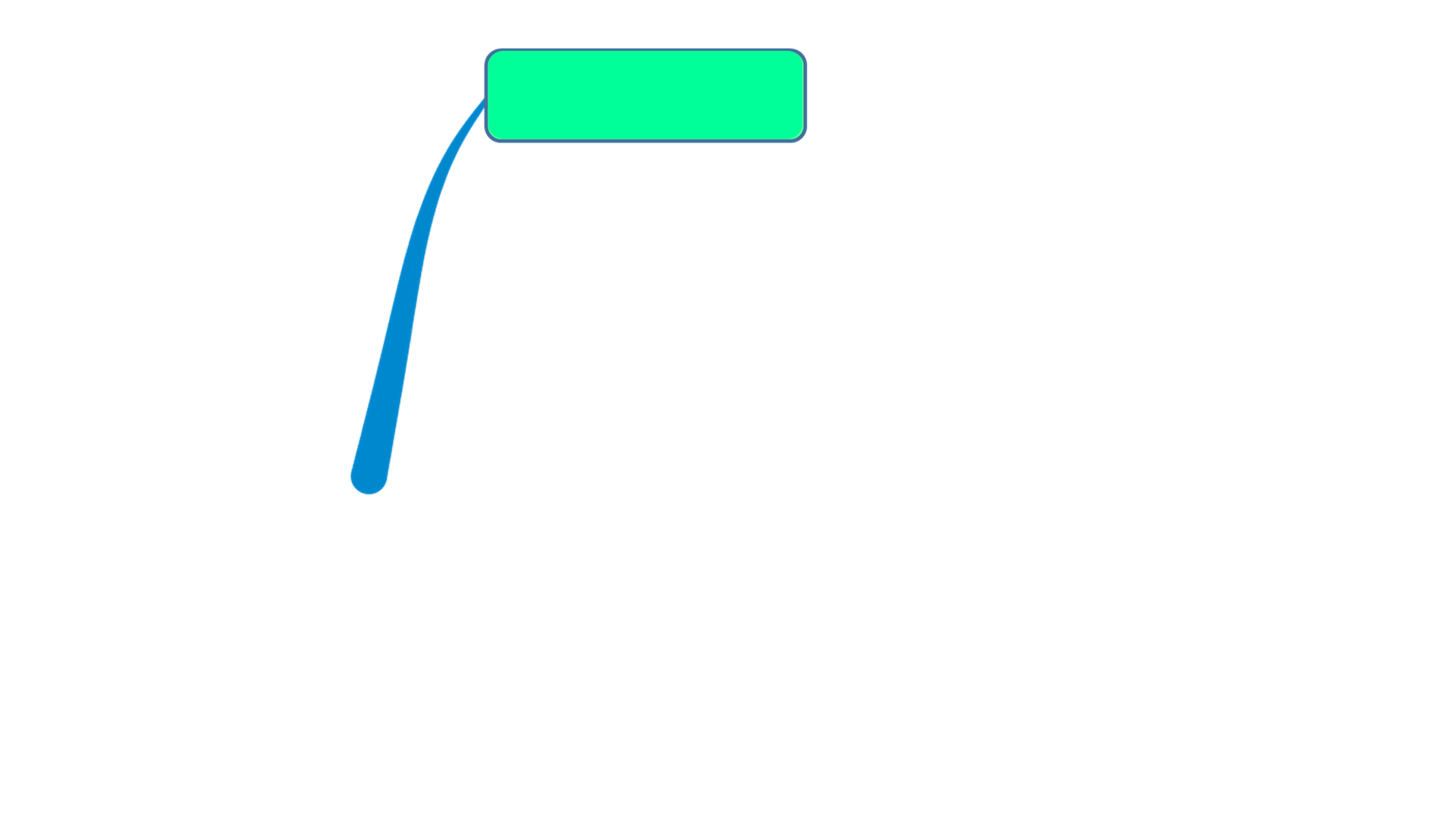 Phần 1: MỞ ĐẦU
NOTES
Phần 4:
VẬN DỤNG, TÌM TÒI
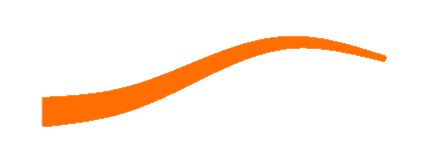 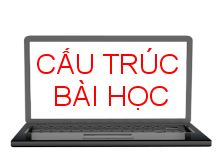 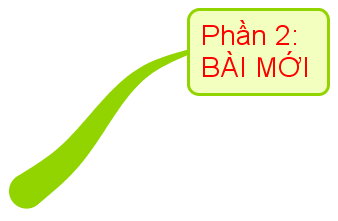 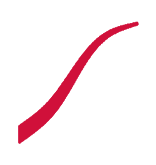 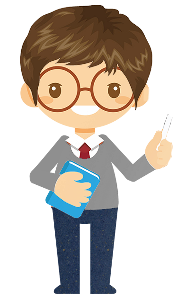 Phần 2:
HÌNH THÀNH KIẾN THỨC
Phần 3:
LUYỆN TẬP
HOẠT ĐỘNG 1
Mở đầu
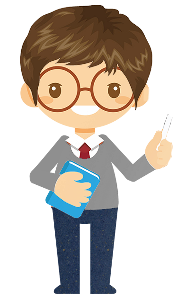 GỢI NHỚ LẠI BÀI CŨ, THÔNG QUA 5 CÂU HỎI TRẮC NGHIỆM SAU
Mỗi câu hỏi có 
10 giây suy nghĩ
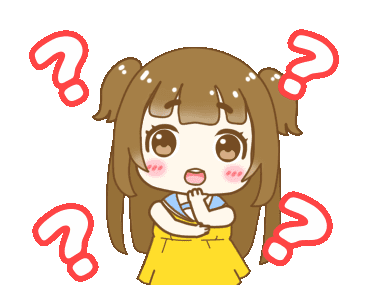 Câu 1. Trong các biểu thức  sau, biểu  thức nào là đơn thức?
C.
D.
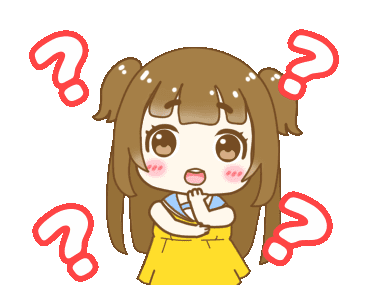 End
1
2
3
4
5
6
7
8
9
10
Câu 2. Trong các biểu thức  sau, biểu  thức nào không là 
đơn thức?
A.
D.
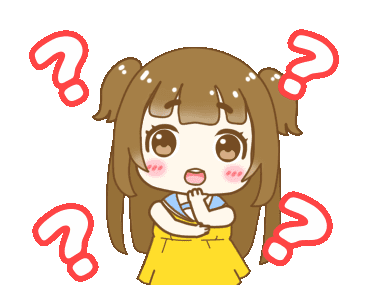 End
1
2
3
4
5
6
7
8
9
10
Câu 3. Kết quả phép tính                       là :
A. 	              B.     	       C.                         D.
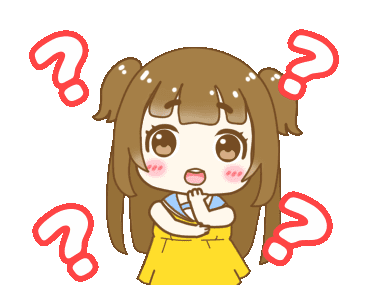 End
1
2
3
4
5
6
7
8
9
10
Câu 4. Kết quả thu gọn của đa thức                           là:
A. 		          B.               C.                   D.
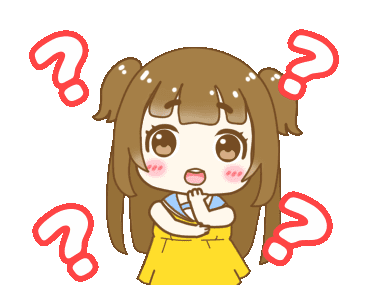 End
1
2
3
4
5
6
7
8
9
10
Câu 5. Với 3 số           bất kì ta có biểu thức            bằng
End
1
2
3
4
5
6
7
8
9
10
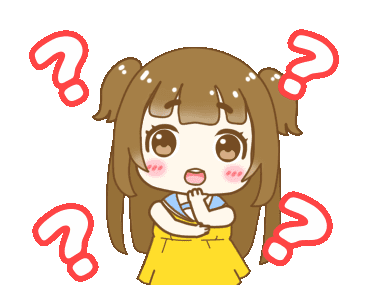 Muốn nhân một số với một tổng ta nhân số đó với từng số hạng của tổng rồi cộng các kết quả với nhau.
[Speaker Notes: Y/c HS phát biểu tính chất trên bằng lời]
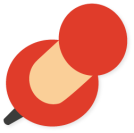 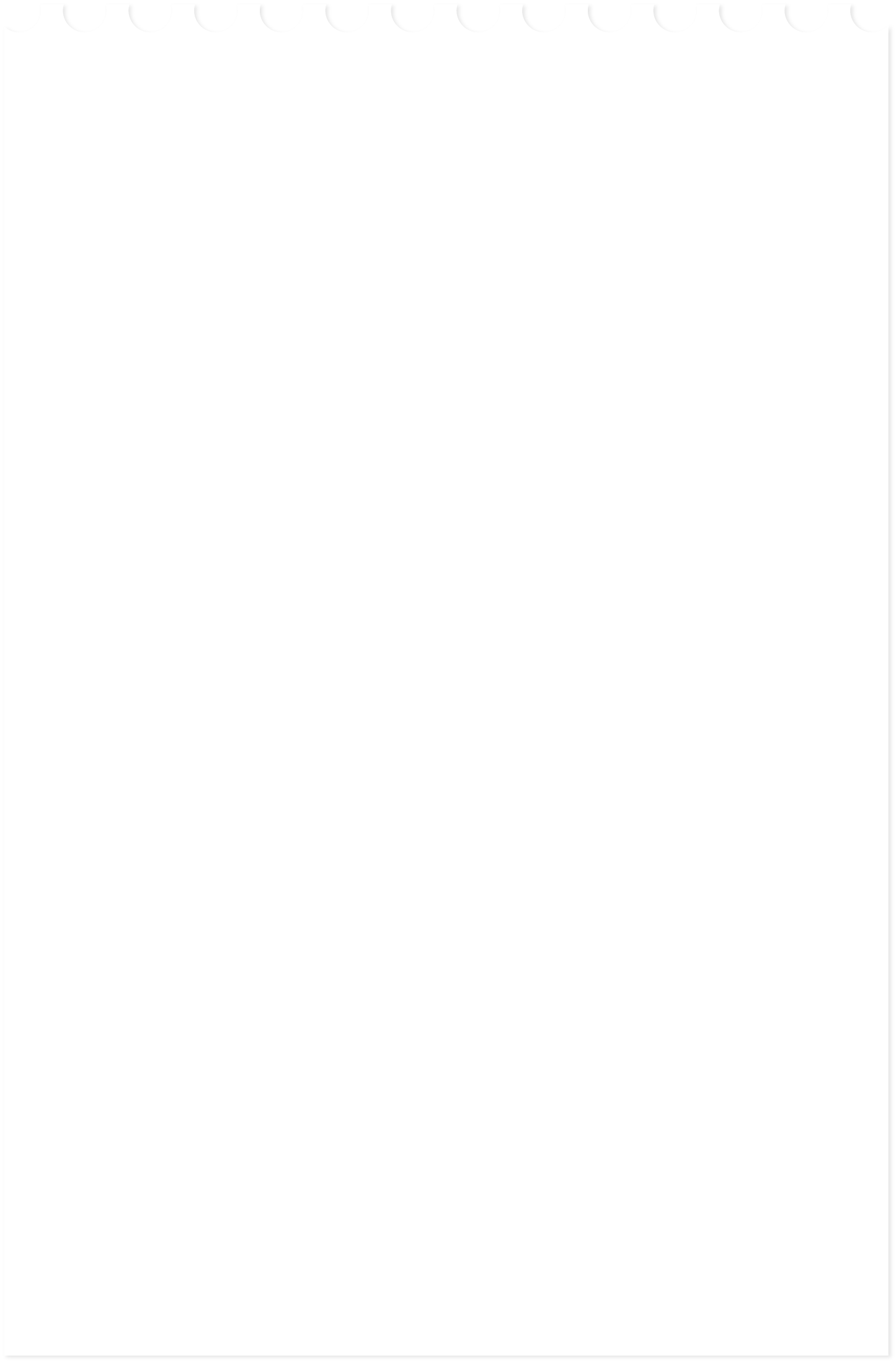 NOTES
Bài 1: 
NHÂN  ĐA THỨC (tiết 1)
MATH
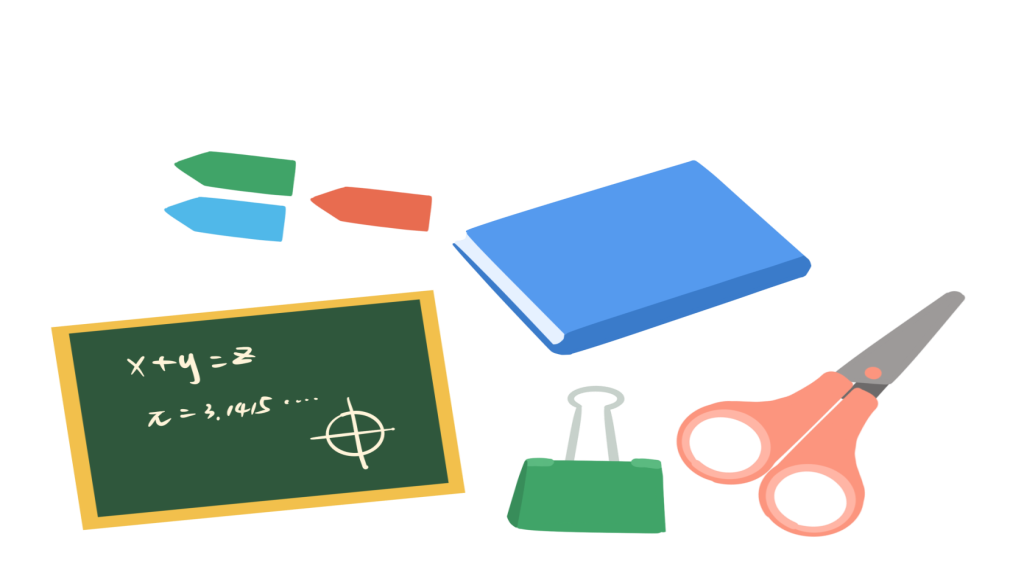 Giáo viên:…… 
Email:…….
1. Nhân đơn thức với đa thức:
Muốn nhân một đơn thức với một đa thức, 
ta nhân đơn thức với từng hạng tử của đa
 thức rồi cộng các tích với nhau.
Chẳng khác gì quy tắc nhân một số với một tổng!
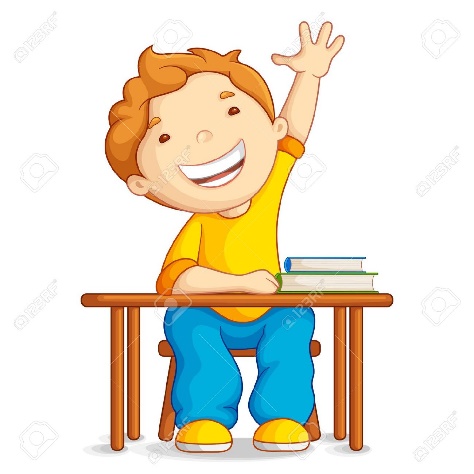 ?1
Muốn nhân đơn thức với đa thức ta làm thế nào???
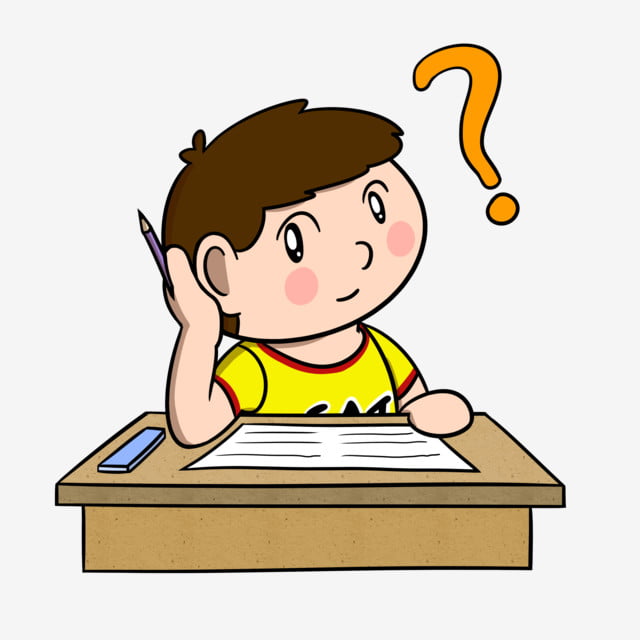 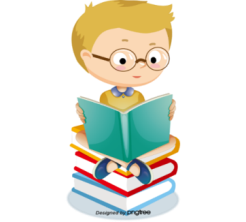 * Ví dụ/SGK
(-2x3).x2
(-2x3).5x
- 2x5 - 10x4 + x3
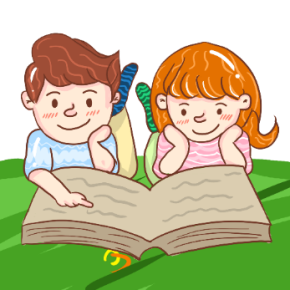 ?2
Làm tính nhân
HD giải
Áp dụng quy tắc nhân đơn thức với đa thức ta có:
Bài 1: Thực hiện phép tính sau:
LUYỆN TẬP
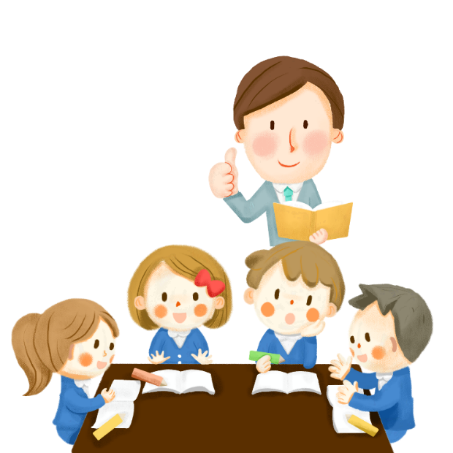 Bài 1: Thực hiện phép tính sau:
Mảnh vườn hình thang có hai đáy bằng             mét và                mét, chiều cao bằng      mét.a)  Hãy viết biểu thức tính diện tích mảnh vườn nói trên theo    và   .b)  Tính diện tích mảnh vườn nếu cho
?3
mét           mét
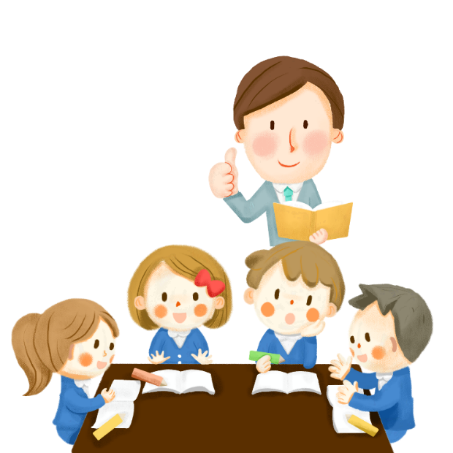 Mảnh vườn hình thang có hai đáy bằng            mét và                mét, chiều cao bằng      mét.a)  Hãy viết biểu thức tính diện tích mảnh vườn nói trên theo x và y.b)  Tính diện tích mảnh vườn nếu cho          mét           mét.
?3
HD giải
a) Diện tích mảnh vườn:
b)  Thay cho           mét            mét vào đa thức trên, ta có diện tích của mảnh vườn là:
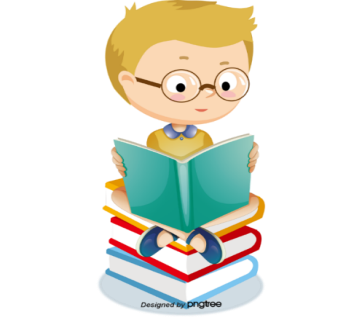 HOẠT ĐỘNG TÌM TÒI VÀ MỞ RỘNG
Bài 3: Tìm     , biết
HD giải
Vậy           là giá trị cần tìm.
Bài 4 : Chứng minh rằng  giá trị của biểu thức M không phụ thuộc vào giá trị của
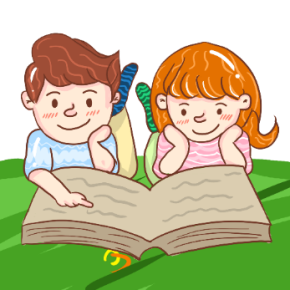 Giải
2:00
1:59
1:58
1:57
1:56
1:55
1:54
1:53
1:52
1:51
1:50
1:49
1:48
1:47
1:46
1:45
1:44
1:43
1:42
1:41
1:40
1:39
1:38
1:37
1:36
1:35
1:34
1:33
1:32
1:31
1:30
1:29
1:28
1:27
1:26
1:25
1:24
1:23
1:22
1:21
1:20
1:19
1:18
1:17
1:16
1:15
1:14
1:13
1:12
1:11
1:10
1:09
1:08
1:07
1:06
1:05
1:04
1:03
1:02
1:01
1:00
0:59
0:58
0:57
0:56
0:55
0:54
0:53
0:52
0:51
0:50
0:49
0:48
0:47
0:46
0:45
0:44
0:43
0:42
0:41
0:40
0:39
0:38
0:37
0:36
0:35
0:34
0:33
0:32
0:31
0:30
0:29
0:28
0:27
0:26
0:25
0:24
0:23
0:22
0:21
0:20
0:19
0:18
0:17
0:16
0:15
0:14
0:13
0:12
0:11
0:10
0:09
0:08
0:07
0:06
0:05
0:04
0:03
0:02
0:01
End
2:00
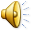 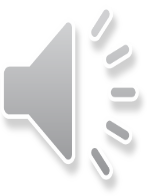 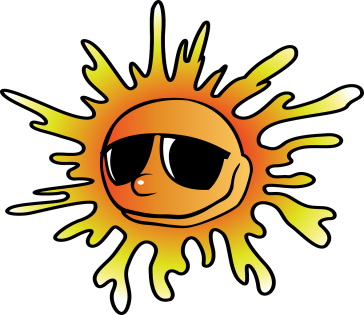 Giải cứu bãi biển
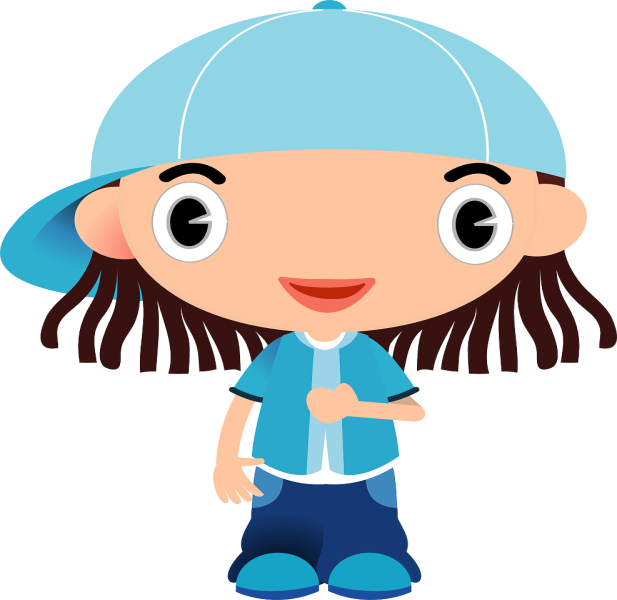 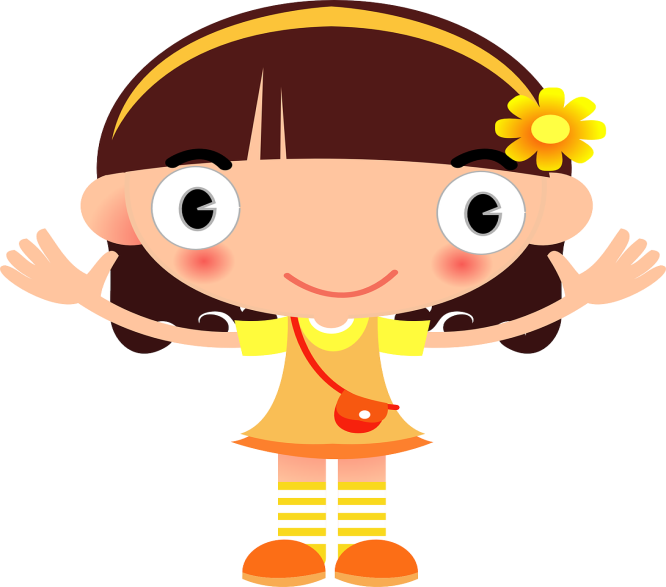 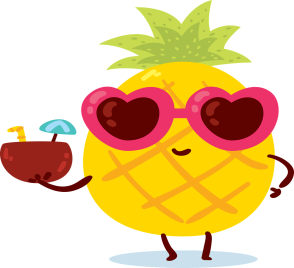 Giải cứu bãi biển
Có 5 câu hỏi, mỗi câu có 15 giây suy nghĩ.

Sau đó, người chọn câu hỏi sẽ đưa ra câu trả lời.

Mỗi câu trả lời đúng sẽ dọn được một loại rác giúp bãi biển sạch trở lại.
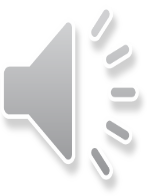 Bãi biển có nhiều rác quá!
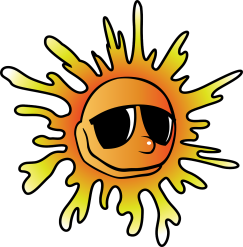 Chúng ta cùng nhau dọn dẹp nào!
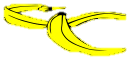 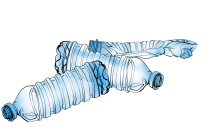 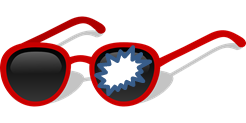 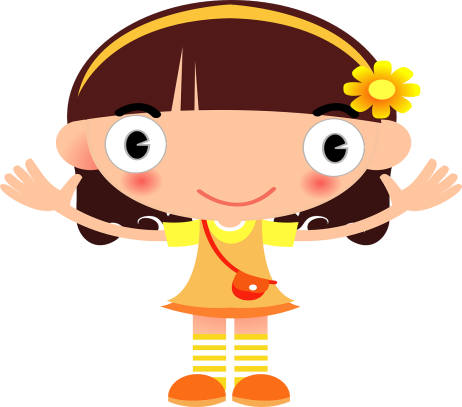 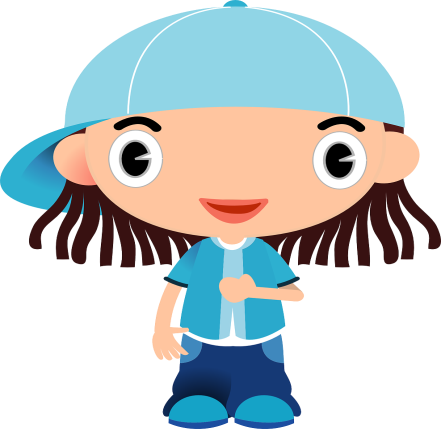 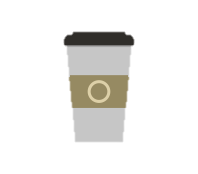 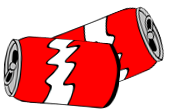 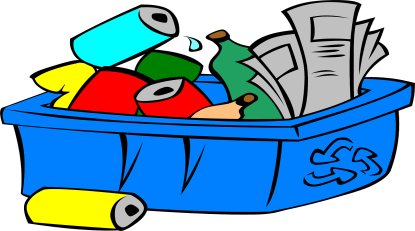 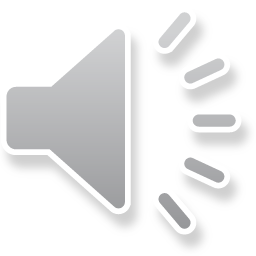 Tích                   bằng
Đáp án:
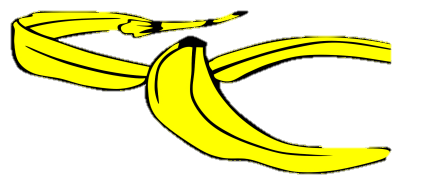 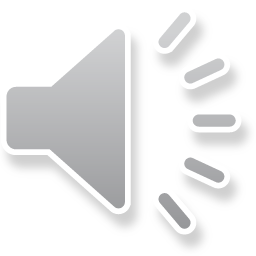 Tích                  bằng
Đáp án:
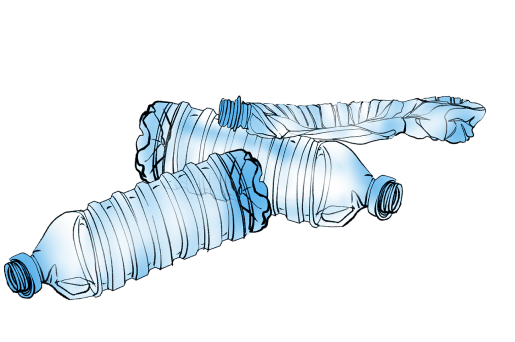 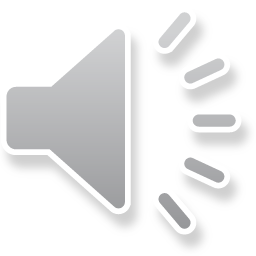 Thu gọn biểu thức sau
Đáp án: 24
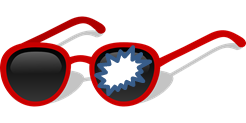 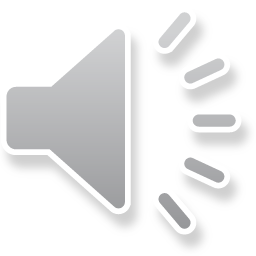 Kết quả                      là
Đáp án:
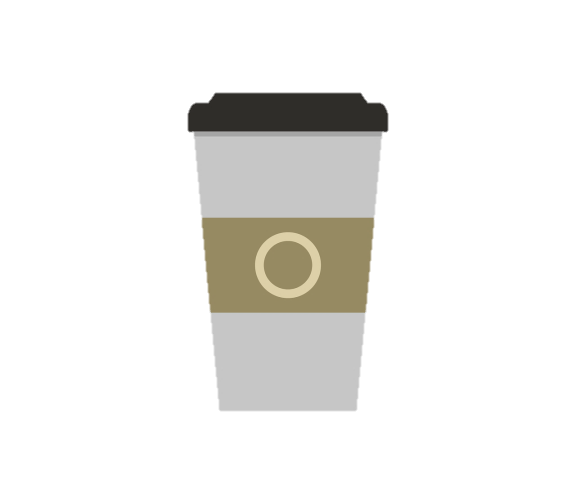 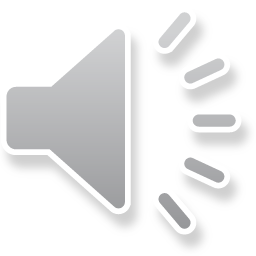 Giá trị của biểu thức
là
Đáp án: -24
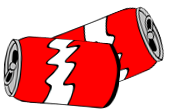 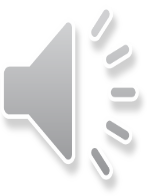 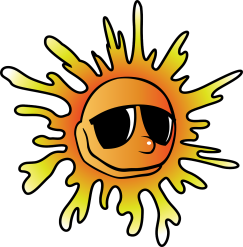 Yeah!!!
Bãi biển đẹp quá!
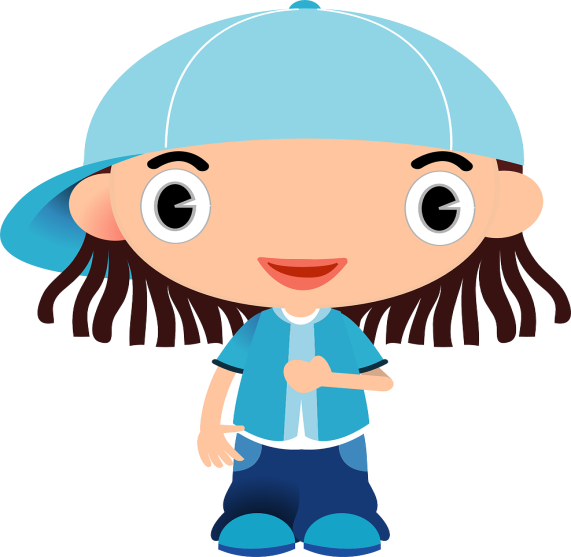 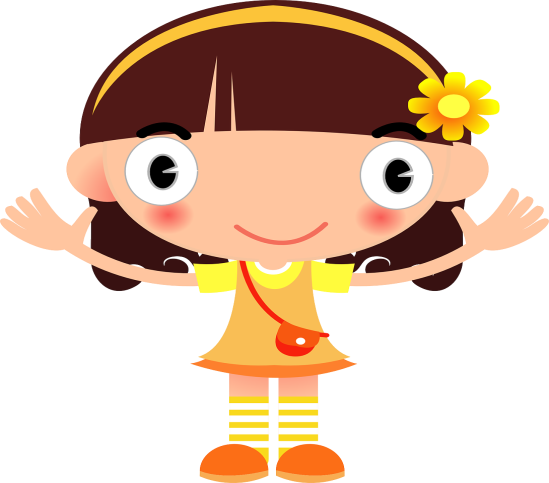 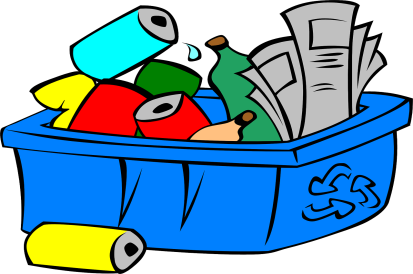 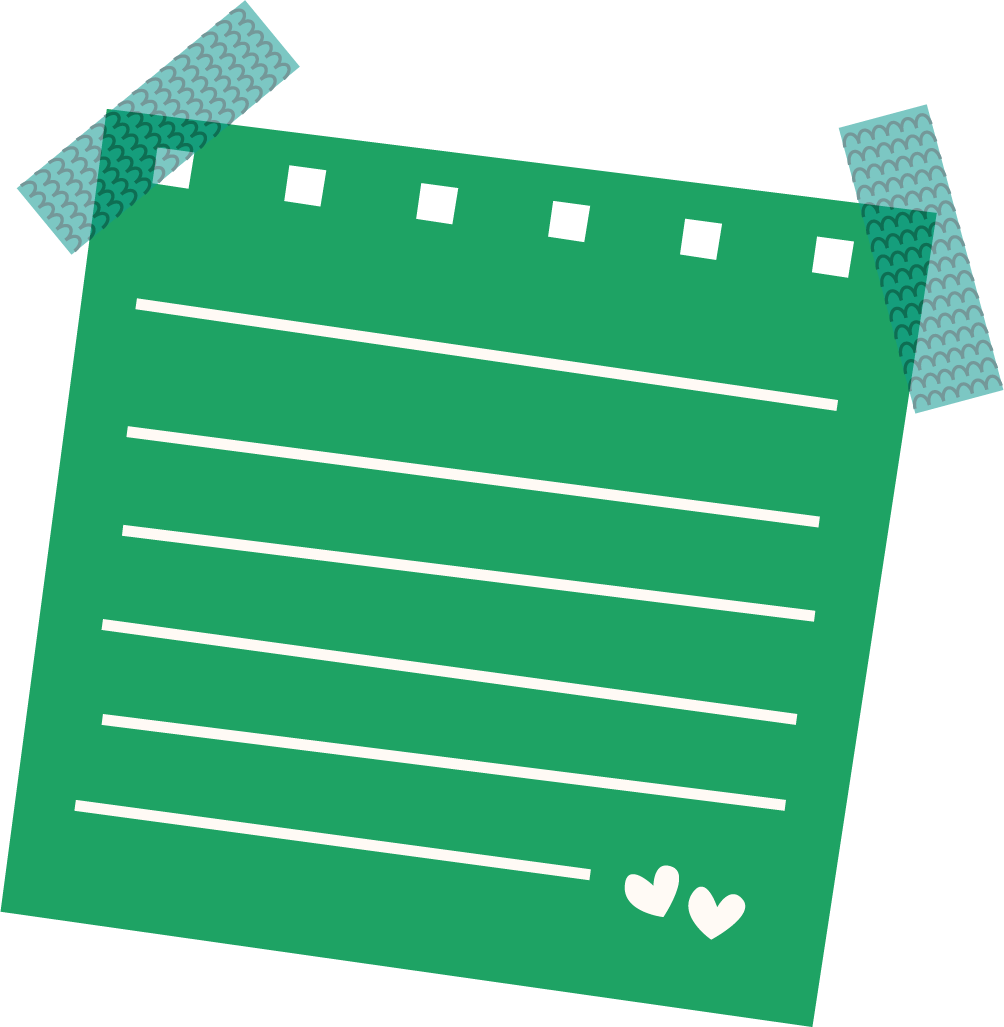 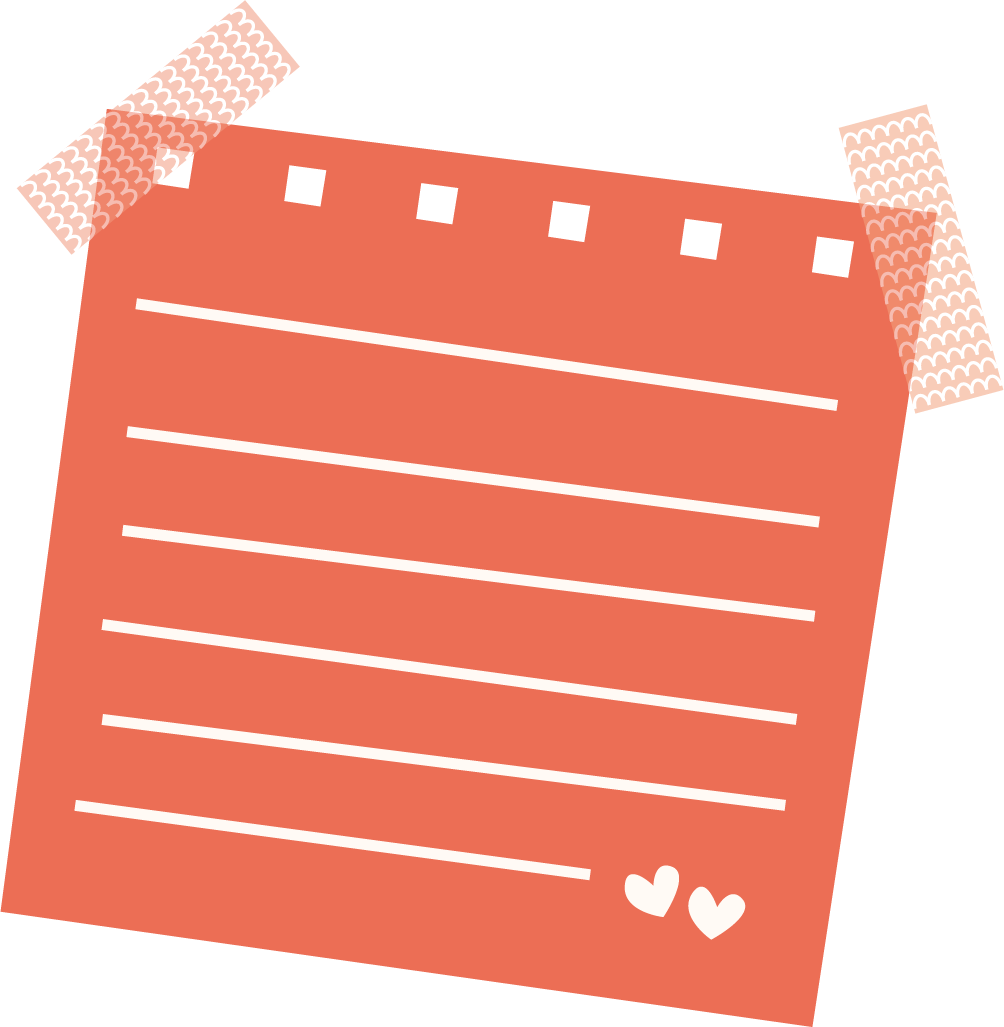 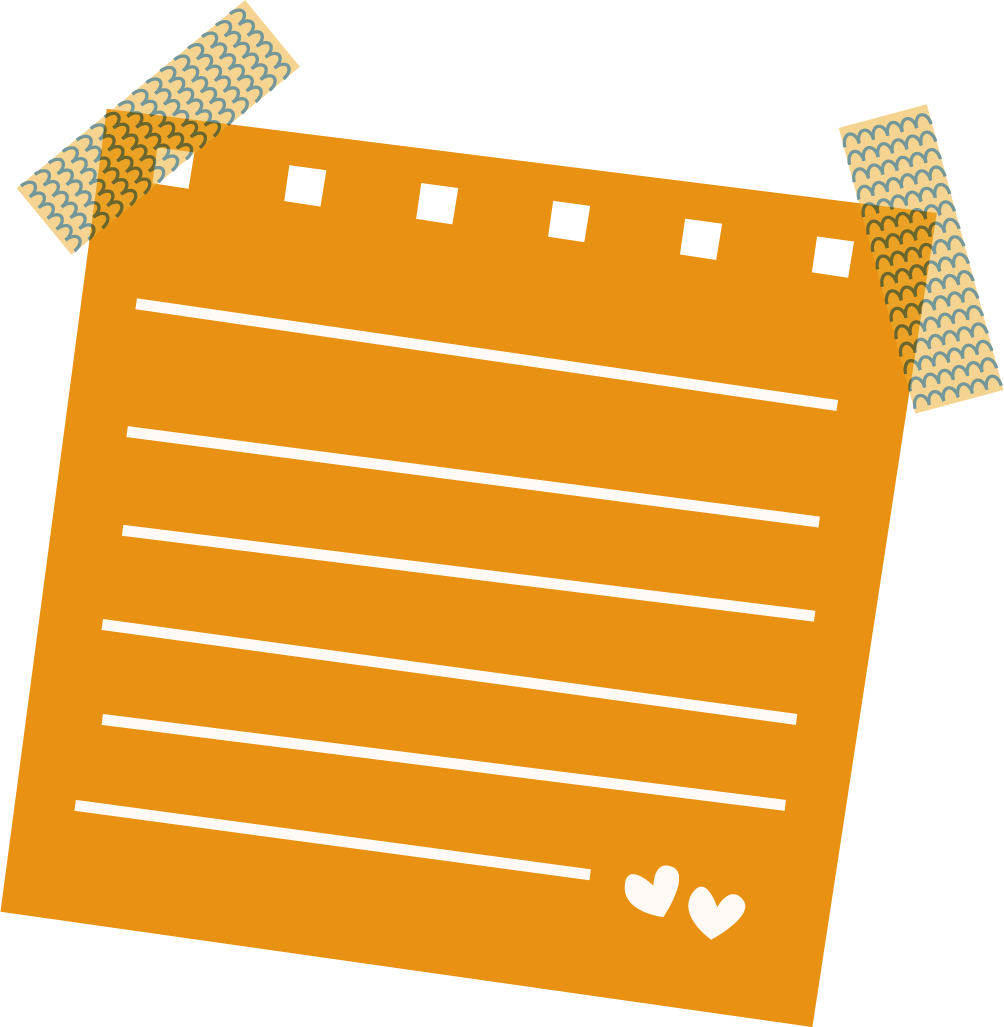 Notes:
Notes:
Notes:
- Xem  BT trong SBT – Xem trước nội dung bài tiếp theo
Làm bài tập: 1a, 2, 3b, 5, 6 SGK
Học thuộc quy tắc nhân đơn thức với đa thức
Hướng dẫn về nhà